שאלון סינון והפניית מטופלות לטיפול פיזיותרפיית רצפת אגן
מיה אברמסון, נגה פרידמן, ורוני לוקר
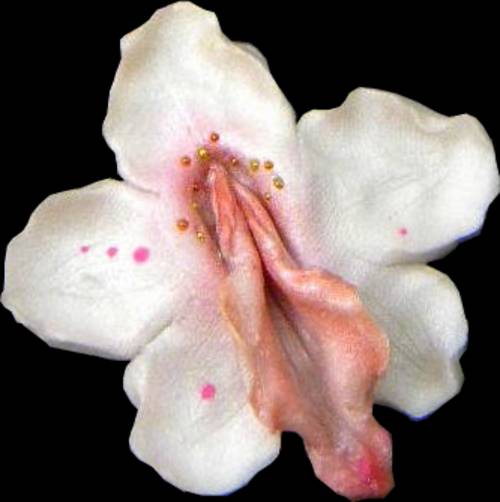 מטרות
לאתר מטופלות עם בעיה ברצפת האגן שמטופלת                    במסגרת שיקום, שיקום יום או מכון.
מתוכן לאתר מטופלות שמתאימות לטיפול בפיזיו רצפת אגן.
מתן כלי לפזיותרפיסטים המטפלים במסגרות הנ"ל כדי לזהות מטופלות מתאימות לפיזיותרפיה רצפת אגן.
העלאת המודעות בקרב הפזיותרפיסטים לטיפולי פיזיו רצפת אגן.
השאלון ימולא בצורת ראיון פרונטלי, כאשר המטפל/ת יראיין ויכתוב את התשובות המטופלת
 ניתן למלא את השאלון עם המטופלת בשלבי השיקום השונים, בהעדפה לתחילת תהליך השיקום על מנת להפנות את המטופלת לטיפול בהקדם, במידה ומתאימה.
רצוי למלא את השאלון בפינה שקטה, שתהווה למטופלת סביבה נעימה ובטוחה לענות על השאלות בצורה מדוייקת.
השאלון מיועד למטופלות ללא קטטר ובעלי שליטה חלקית לפחות על הסוגרים. 
רצוי להסביר למטופלת את מהות השאלון על ידי מתן הקדמה, לדוגמא:             "אני הולכת לשאול מספר שאלות שנוגעות לתפקוד מערכת הסוגרים                 כדי לקבל תמונה מלאה על מצבך".
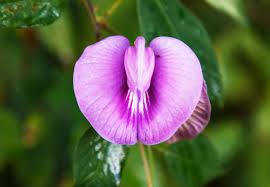 שאלון סינון והפניית מטופלות לטיפול פיזיותרפיית רצפת אגן
 
השאלון הבא נועד לזהות ולסנן את המטופלות אשר סובלות מבעיות ברצפת האגן ומתאימות לטיפול בפיזיותרפיה. 
ניתן למלא את השאלון עם המטופלת בשלבי השיקום השונים, בהעדפה לתחילת תהליך השיקום על מנת להפנות את המטופלת לטיפול בהקדם, במידה ומתאימה.
רצוי למלא את השאלון בפינה שקטה, שתהווה למטופלת סביבה נעימה ובטוחה לענות על השאלות בצורה מדוייקת.
השאלון מיועד למטופלות ללא קטטר ובעלות שליטה חלקית לפחות על הסוגרים. 
רצוי להסביר למטופלת את מהות השאלון על ידי מתן הקדמה, לדוגמא: "אני הולכת לשאול מספר שאלות שנוגעות לתפקוד מערכת הסוגרים כדי לקבל תמונה מלאה על מצבך".
 
האם את שולטת על הסוגרים? 
- שתן?
- צואה?
האם קורה שאת מאבדת שתן בזמן מאמץ? (שיעול, עיטוש, צחוק, מעבר ישיבה עמידה, הרמת קול) 
האם את חווה דחיפות במתן שתן?(צריכה מאד כרגע, ומתקשה להתאפק).         
      - אם התשובה חיובית-  האם את מספיקה להגיע לשירותים בזמן?       - אם לא מספיקה - האם בשל קושי בתנועה?
האם את חווה תכיפות במתן שתן (מרגישה שצריכה להתרוקן לעתים קרובות)
האם יש בעיות נוספות שהיית רוצה לקבל עליהן מידע, שקשורות לאזור הסוגרים ורצפת האגן?
 
במידה והמטופלת עונה תשובה חיובית על אחת או יותר משאלות 2-5, יש להעביר את השאלון לפיזיותרפיסטית רצפת אגן ולהתייעץ על התאמה לטיפול.
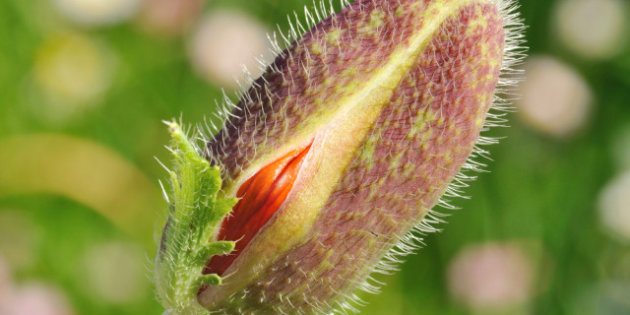 האם את שולטת על הסוגרים? 
    - שתן?
   - צואה?
האם קורה שאת מאבדת שתן בזמן מאמץ? (שיעול, עיטוש, צחוק, מעבר ישיבה עמידה, הרמת קול) 
האם את חווה דחיפות במתן שתן?(צריכה מאד כרגע, ומתקשה להתאפק).         
    - אם התשובה חיובית-  האם את מספיקה להגיע לשירותים בזמן?     - אם לא מספיקה - האם בשל קושי בתנועה?
האם את חווה תכיפות במתן שתן (מרגישה שצריכה להתרוקן לעתים קרובות)
האם יש בעיות נוספות שהיית רוצה לקבל עליהן מידע, שקשורות לאזור הסוגרים ורצפת האגן?